May 2024
802.19 WG  July 2024 Liaison Report
Date: 2024-7-14
Authors:
Slide 1
Tuncer Baykas (Ofinno)
May 2024
IEEE 802.19 Overview
IEEE 802.19 group reviews coexistence assessment documents (CAD) produced by working groups developing new wireless standards for unlicensed devices.
IEEE 802.19 develops standards for coexistence between wireless standards of unlicensed devices.
Group had one meeting on Monday PM2.
Slide 2
Tuncer Baykas (Ofinno)
July 2024
Coexistence Assessment Documents
The 802.19 ballot on the approval of  802.15.4ab Coexistence Assessment (CA) document  closed on June 30. The results are:
 
Yes                        11
No                         10
Abstain                 0
 
The CA document was not approved.
39 comments were received during the ballot.
Slide 3
Tuncer Baykas (Ofinno)
July 2024
802.19.3a Task Group
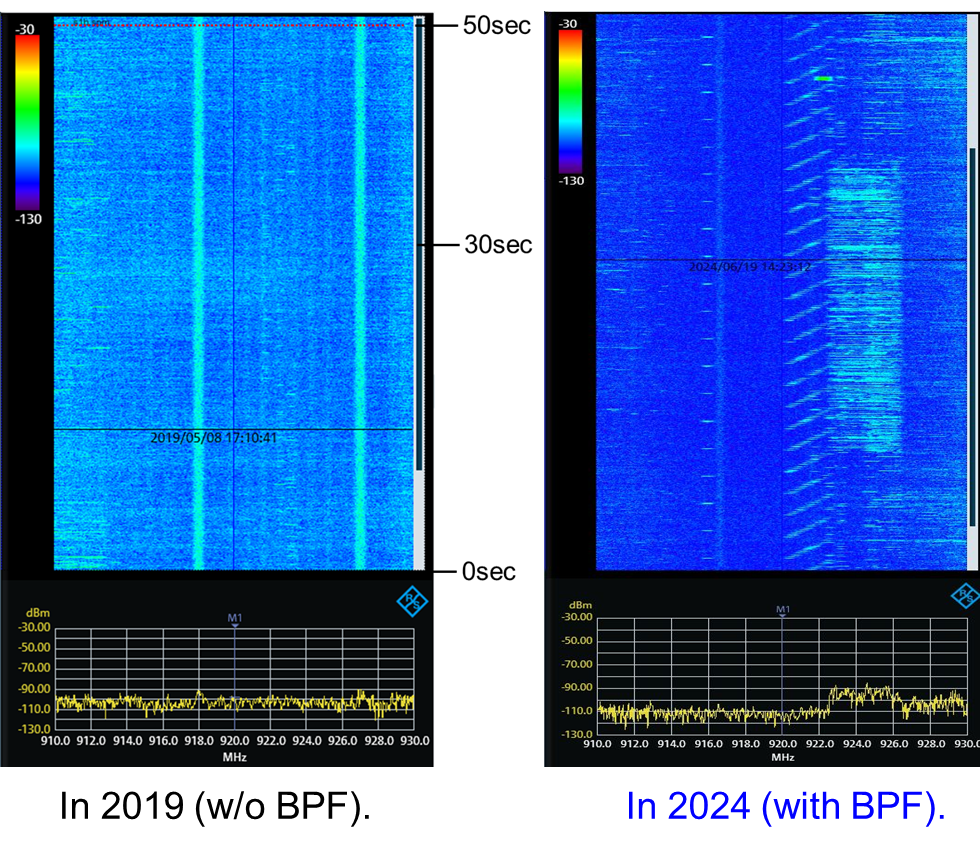 Scope of the project: This amendment updates and expands coexistence recommendations to address new market requirements, increasing data traffic, greater device density of devices, and increased potential for congestion based on both IEEE Std 802.11-2020 and IEEE Std 802.15.4 sub-1 GHz standards.

19-24/0024, “Latest measured radio use over 920 MHz band in Kansai area of Japan ” 
Kazuni Yato et. al. 

https://mentor.ieee.org/802.19/dcn/24/19-24-0024-00-003a-latest-measured-radio-use-over-920-mhz-band-in-kansai-area-of-japan.pptx
Slide 4
Tuncer Baykas (Ofinno)